Endocrine Grand Round“A 43-year-old man with headache”
By:
Dr. Soheila Sadeghi 

Presentator:
Dr.sabk ara
CC & PI
PMH & DH
FH
Review of Systems
Physical Examination
Work-Up
2
Chief Complaint:  Headache Present Illness:- 43-year-old-man / From Tabriz/married/has 2 children: 8 years and 6 months  - Intermittent episodes of headache in occipital region from 8 years ago with 6month - 1 year intervals- From 4 years ago, the patient has had headache for 1 week of every month.
3
Accompanying symptoms
Bilateral blurred vision since  2 months ago   (starting Cabergoline)
Galactorrhea (-)
Weight change (-)
Libido loss (-)
Hypoglycemia (-)
Nausea and vomiting (-)
Hyper pigmentation (-)
Hair loss (-)
BP change (-)
Diplopia (-)
Polyuria (-)
Polydipsia (-)
Hearing loss (-)
4
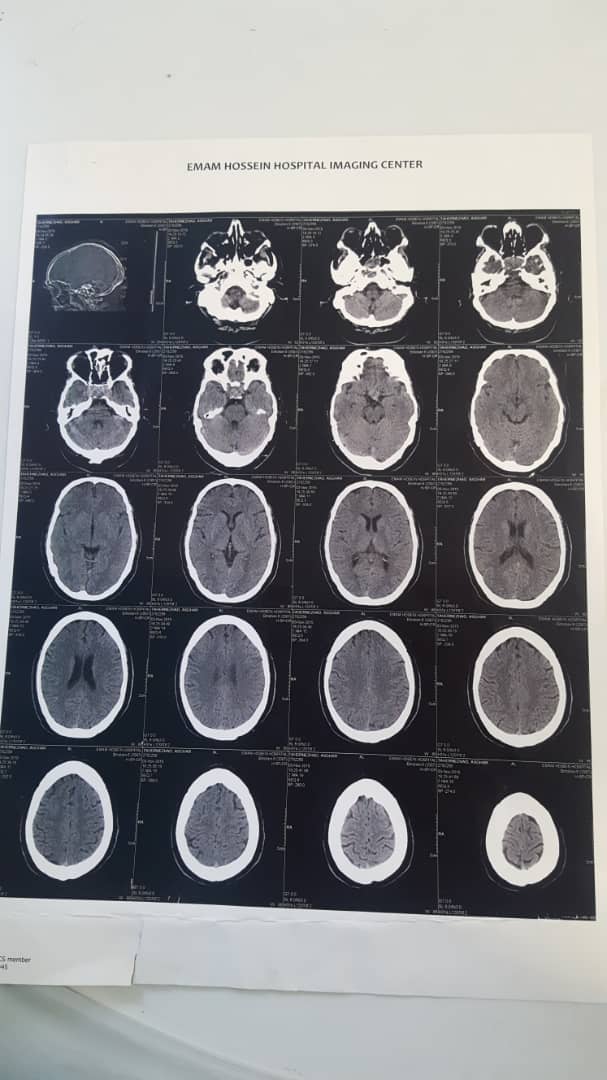 -  Work-up was initiated from 2016 when he referred to Imam Hossein hospital and brain CT was taken

medical treatment
( Antibiotic with diagnosis of sinusitis)
5
Because of  persistent headache, in 2017 was referred to Milad hospital
 Brain MRI was taken
6
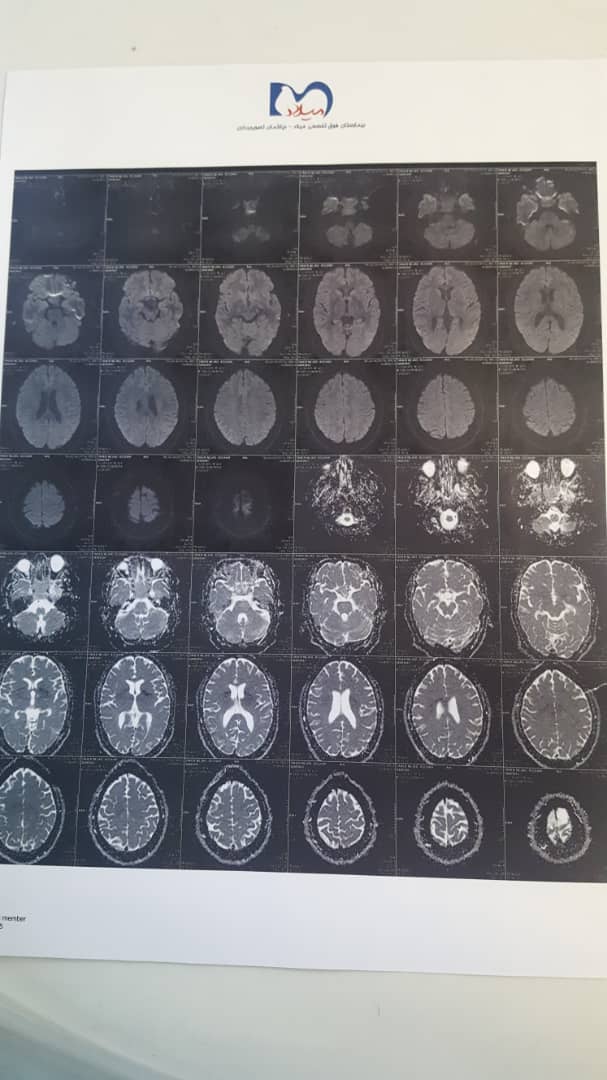 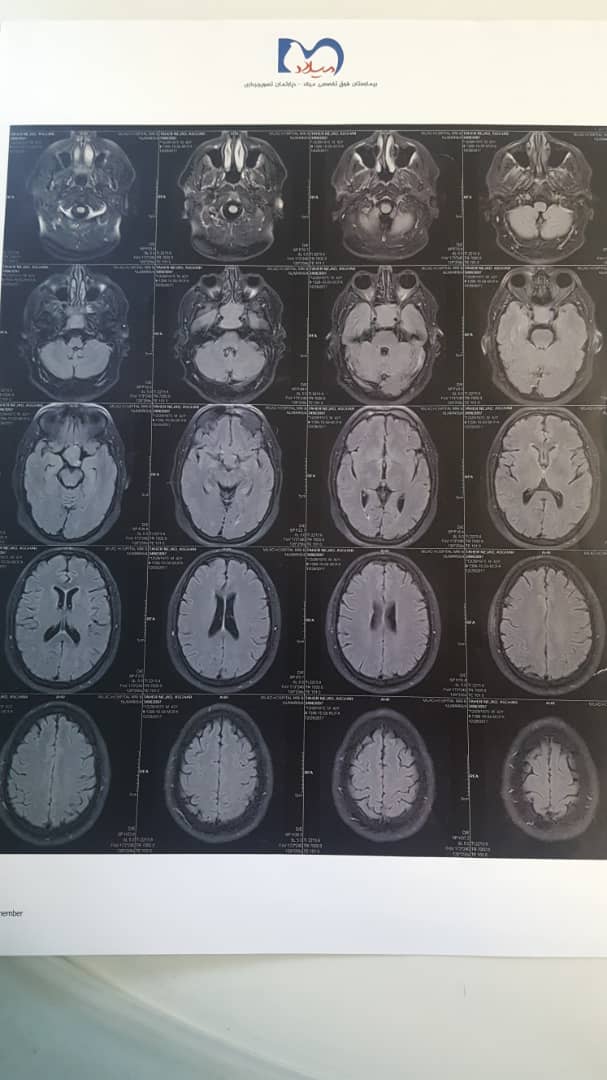 7
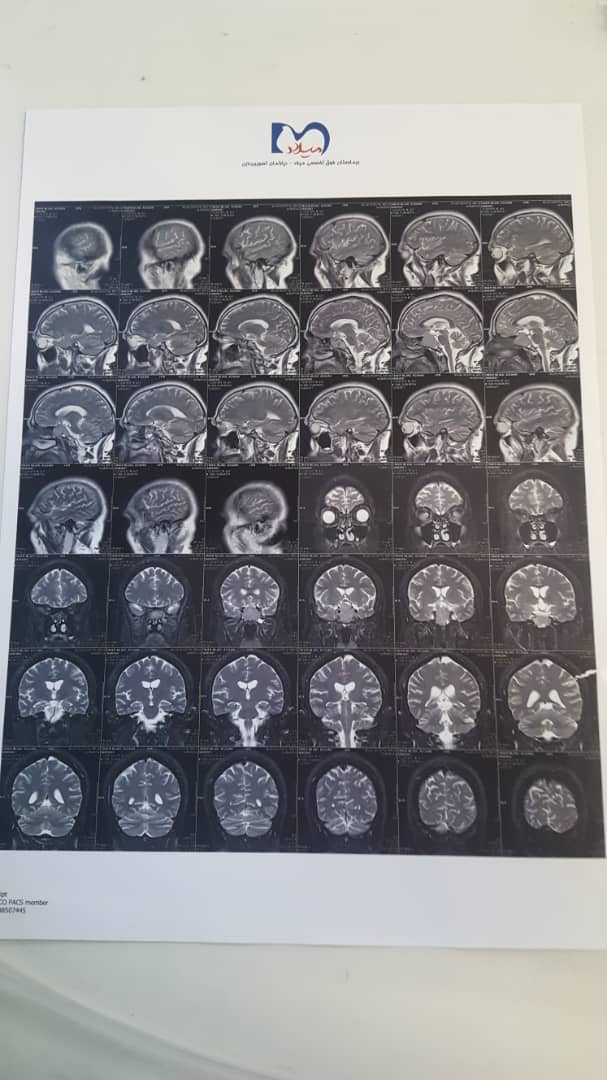 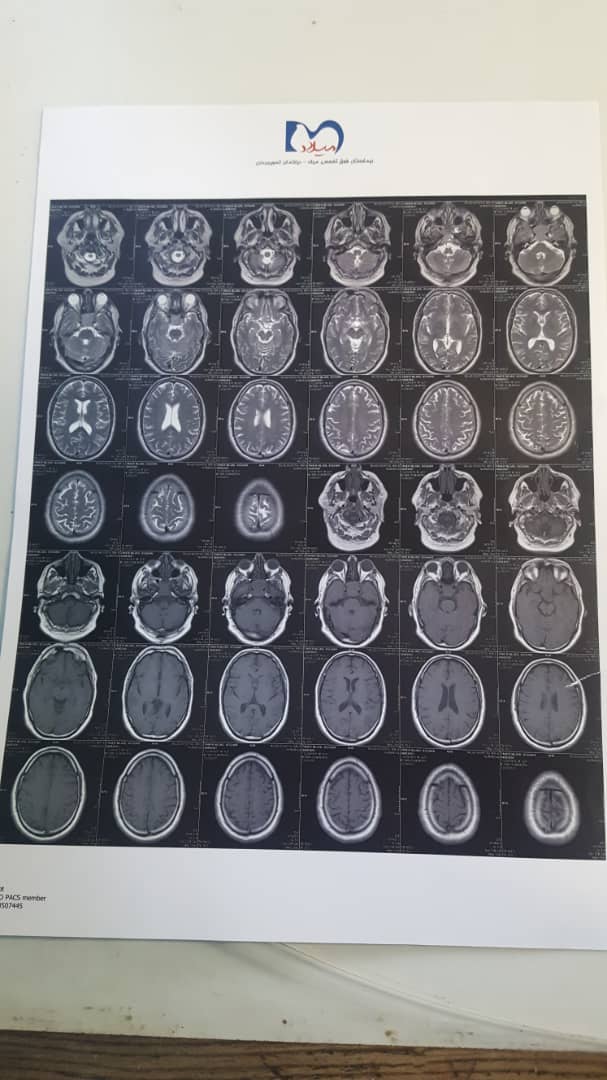 8
Report   : 8/10/96
Hypo signal area in sella turcica with expansion suggesting bone marrow lesions 
No space occupying lesion in other regions of brain
No hydrocephaly
-medical treatment (with diagnosis of migraine)
9
in December 2019(Farvardin 98),  referred to a physician in Tabriz because of no improvement in symptoms. 
MRI  was taken
Laboratory investigation was done.
10
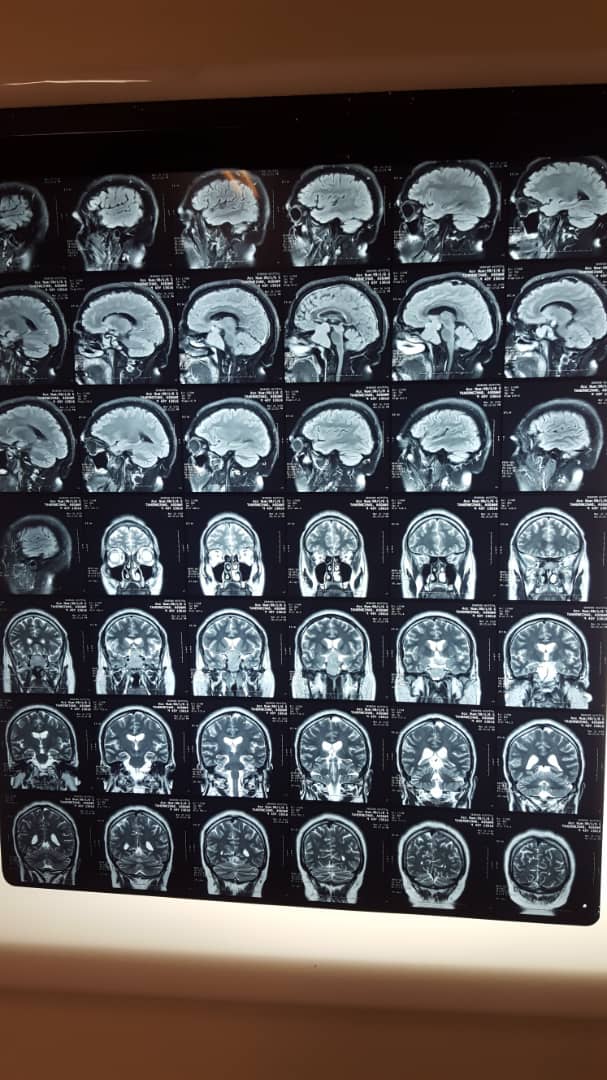 11
Report : 7/1/98
Iso signal SOL with homogenous enhancement and snowman appearance, measuring about 40*38 mm in sella, causing elevation and compression of optic chiasma and depression of floor of sella. 

Enhancement of bilateral cavernous sinuses by the mass. 
Pituitary macroadenoma is the most probable diagnosis.
No ischemic sign.
12
Perimetry 8/1/98right eye
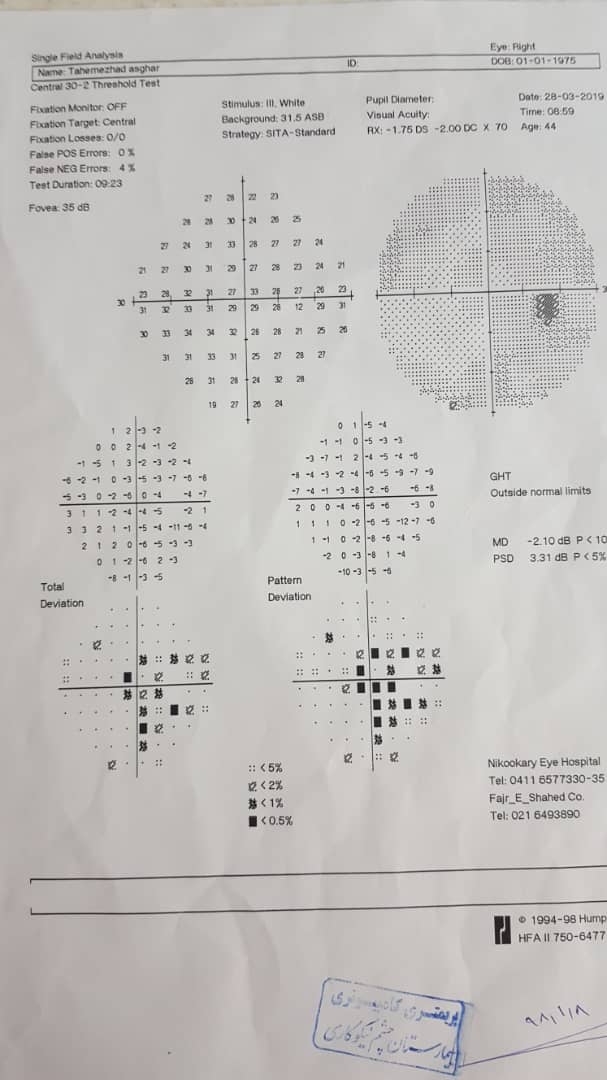 13
Perimetry 8/1/98left eye
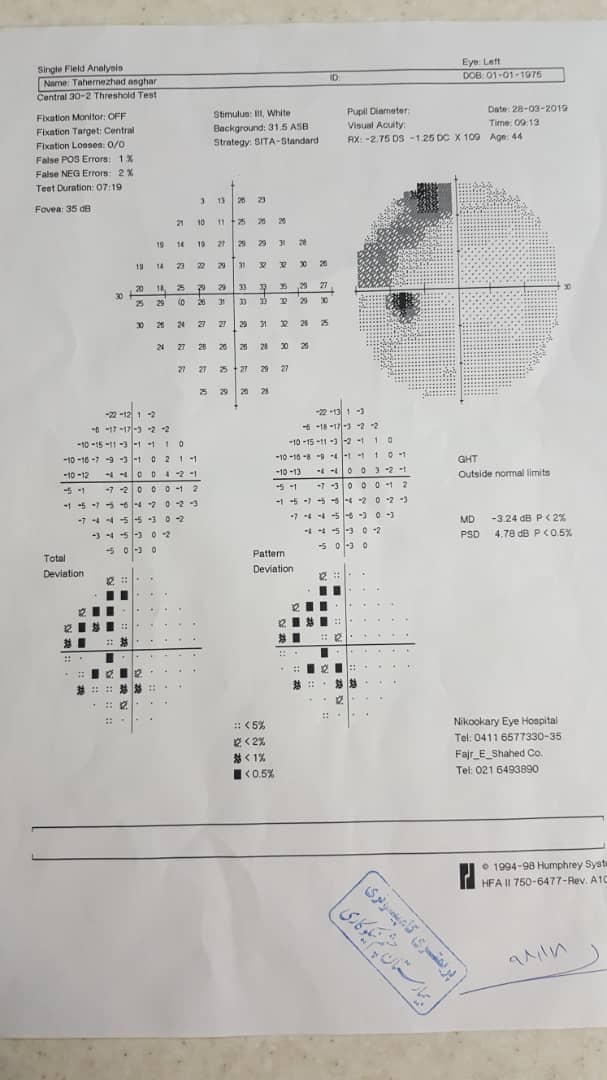 14
Lab data in 8/1/98
PRL:  23110 mIU/mL (↑)                                 (NL range: 53-360)
PRL 1/100:  237.9  mIU/ mL                          (NL range: 53-360)

TSH:  2.9 micIU/U                                           (NL range: 0.3-4.5)
Free T4: 0.92                                                     (NL range: 0.8-1.9)

Cortizole 8AM: 22 micgr/dL                            (NL range: 5-15)

LH: 3.22 mIU/mL                                   (NL range in adult male: 0.8-7.6)

FSH: 3.89 mIU/mL                               (NL range in adult male: 0.7-11.1)
Testosterone: 0.9 ng/mL (↓)               (NL range in male 20-49 y : 1.6-8.53)

IGF-1: 187.1 ng/mL                            (NL range in male 20-49 y : 86.4- 227.8)
15
Biochemistry
FBS: 88 mg/dl                             (NL range: 60-110)
Cr: 0.86                                         (NL range: 0.7-1.4)
TG: 192                                          (NL range: 53-360)
Cholestrol: 197 mg/dl                 (NL range: < 200)
LDL: 132 mg/dl                            (NL range < 130)
HDL: 32mg/dl                              (NL range:>=35)
-cabergoline 3mg/week, testosterone 250 mg IM q2w  and prednisolone tablet   5 mg /daily were prescribed.
16
Lab data on 10.1.98
Prolactine : 4240 mIU/ml (↑) (NL range: 42-375)
PRL 1/100: 322.5  mIU/ ml (NL range: 53-360)
17
The patient continued cabergolin administration and at 25.1.98 referred to the physician due to progression of headache severity.

Cabergoline dose reduced to 2mg/week

Pituitary MRI was taken again
18
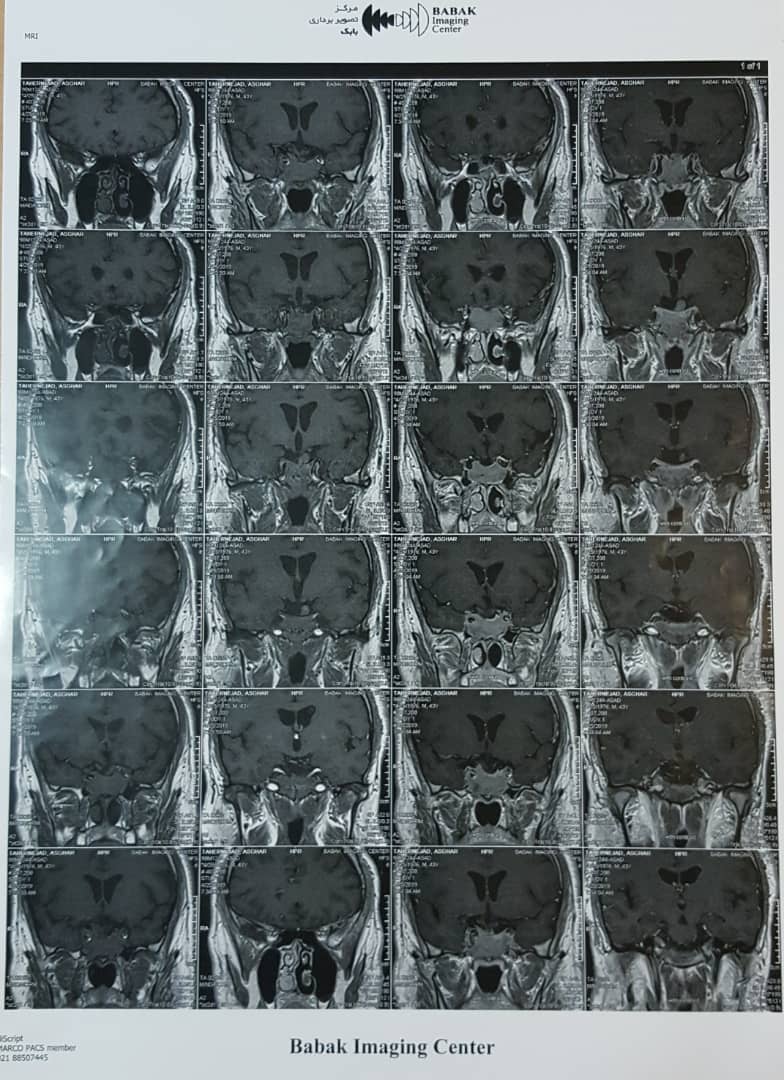 19
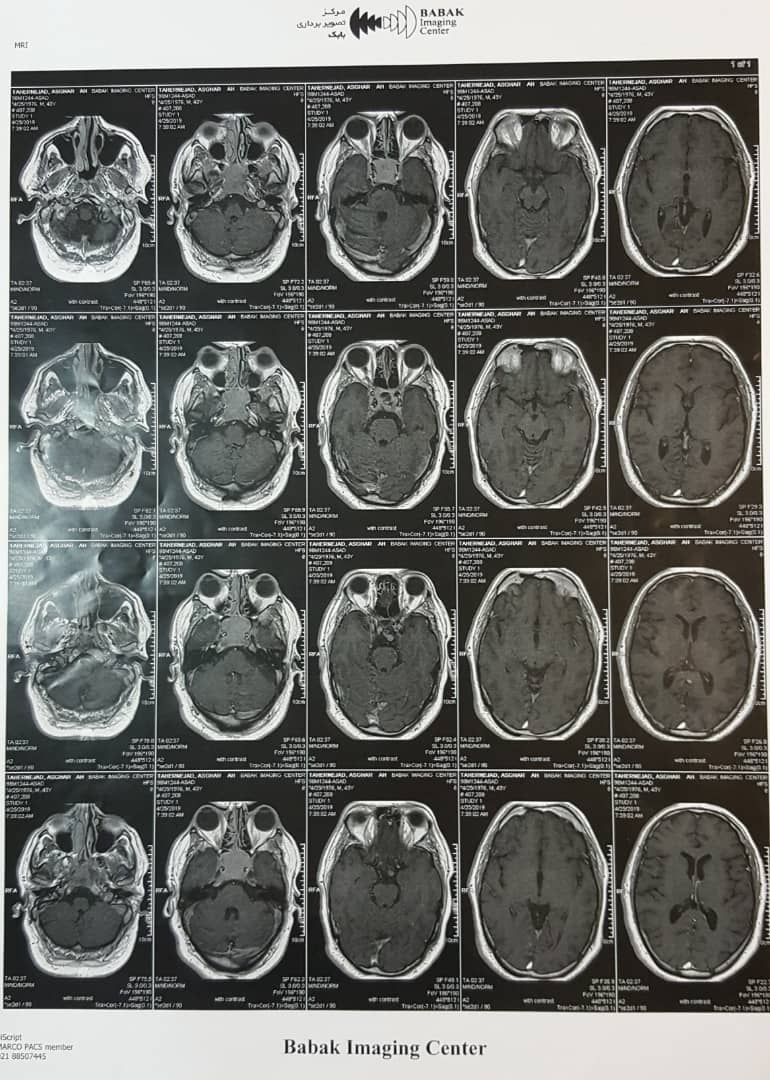 20
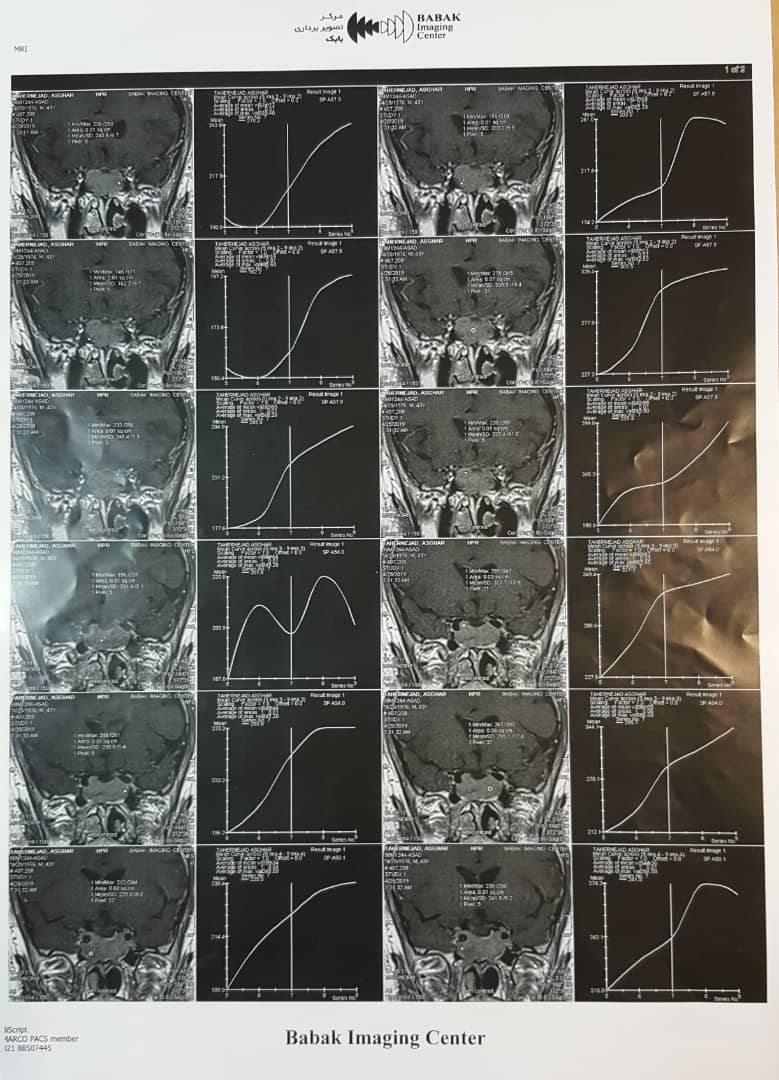 21
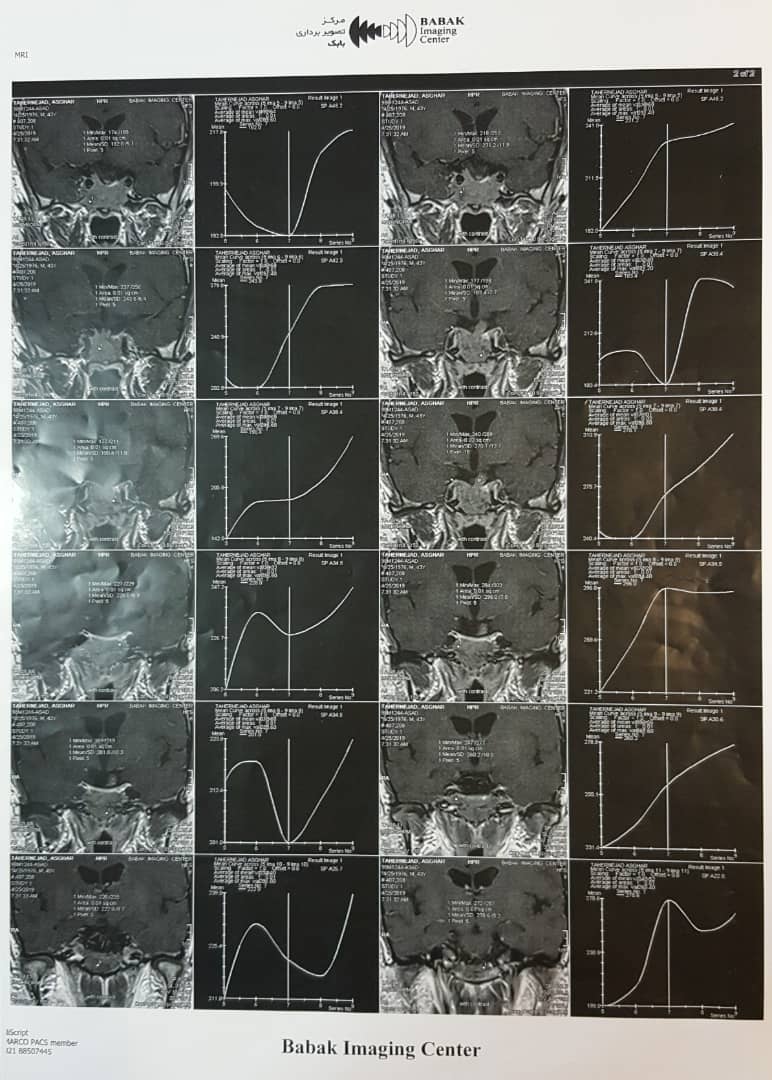 22
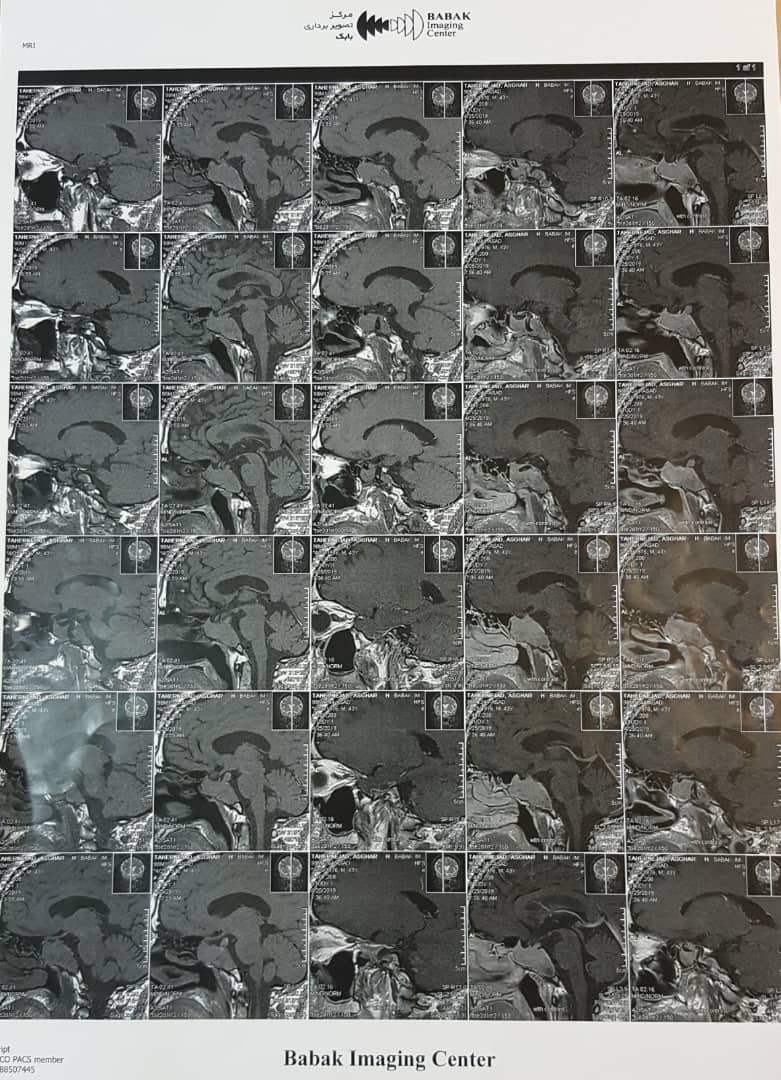 23
Report : 25/2/98
Large abnormal signal in the region of the body of sphenoid with extension to the clivus and mild parasellar extension without suprasellar extension, without shadow of pituitary gland measuring about 46mm in AP diameter, 14.6 mm in height and 33 mm in transverse diameter iso on T1 and mix mildly high  and iso on T2 with homogenous enhancement after IV Gd. Could be due to invasive macroadenoma, however neoplastic lesion of the body of sphenoid such as chondroma could be considered in differential diagnosis. 
Overhanging of optic chiasma indicatining insufficiency of sella diaphragm.
Suprasellar chiasma intact. Cavernous sinuses unremarkable.
24
Lab data on 5/2/98
Prolactine:   22.3 ng/ml(↑) (NL : 2.1 – 17.7)
25
Perimetry 8/2/98
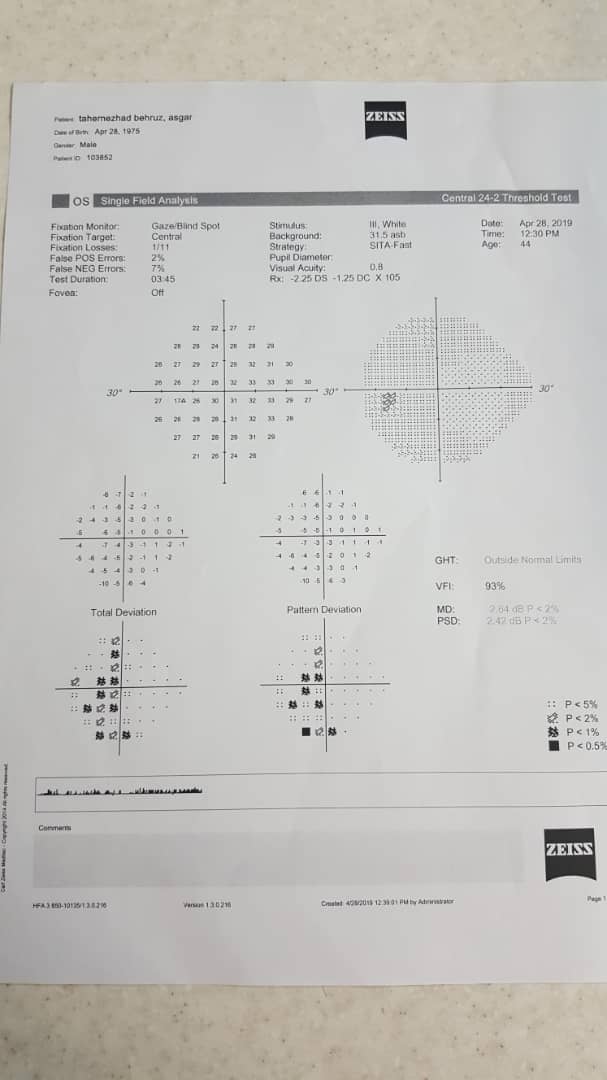 26
Perimetry 8/2/98
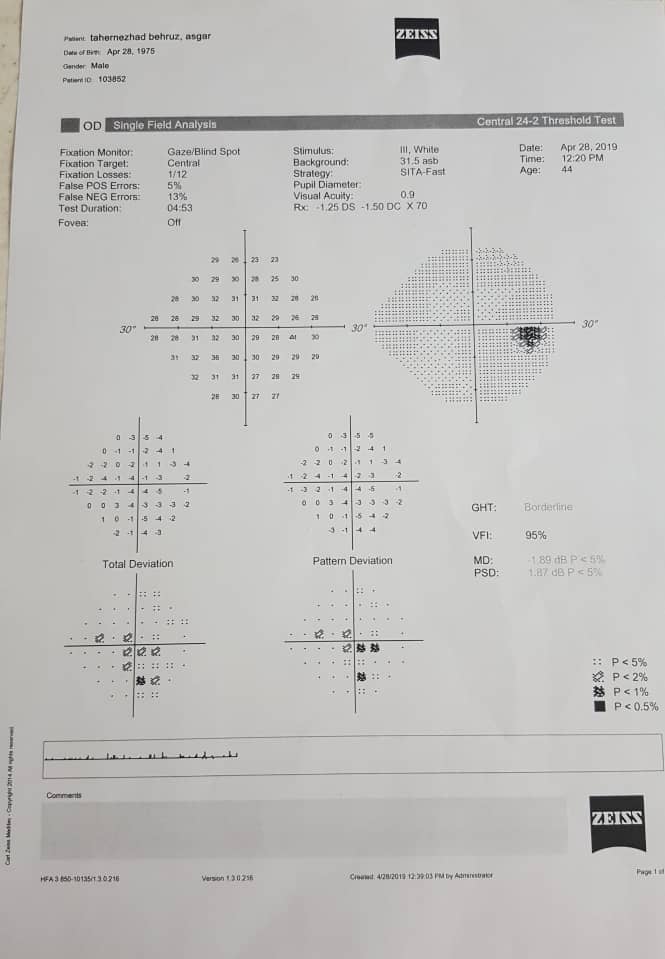 27
The patient was advised to  have a neurosurgeon visit because of no regression  in mass size  in the last MRI . 
He was advised to undergo surgery. 
Instead, he referred  to Arad hospital (11/2/98). The physician took MRI and CT again and  with endocrinology consultation, laboratory investigations done. 
Then referred to ENT specialist for sinus tumor biopsy
28
Lab data 2/3/98
T4: 6.9 mcgr/dl                                                            (4.87 - 11.72)
T3: 1.0 ng/ml                                                                 (0.58 - 1.59)
TSH: 2.3 mIU/ L                                                          (0.35 - 4.94)
Free T4: 11.2 Pmol/ L                                                     (9 - 19)
FSH: 3.6 mIU/ ml                                                        (0.95 – 11.9)
LH: 1.8 mIU/ ml                                                            (0.57 – 12)
Prolactine:  5.1 ng/ml                                                  (3.46 – 19.4)
Prolactine(after PEG): 4.4 ng/ml                            (3.4 – 14.14.8)
Testostrone: 0.94ng/ml (↓)                                         (2.4 – 8.7)
Cortizole 8AM: 7.1 mcgr/dl                                          (3.7 – 19.4)
IGF-1: 151.7 ng/ml                                                       (79.4 – 216.4)
 GH(fast): 0.05 ng/ml                                                       (<2.47)
ACTH: 17.9 pg/ml                                                            (7.2 - 63)
29
Lab data on 2/3/98
FBS:90 mg/dl (60 - 110)
Hb A1c: 5.1%
Estimated average glucose: 100mg/dl
BUN: 12 mg/dl
Cr: 0.9 mg/dl
30
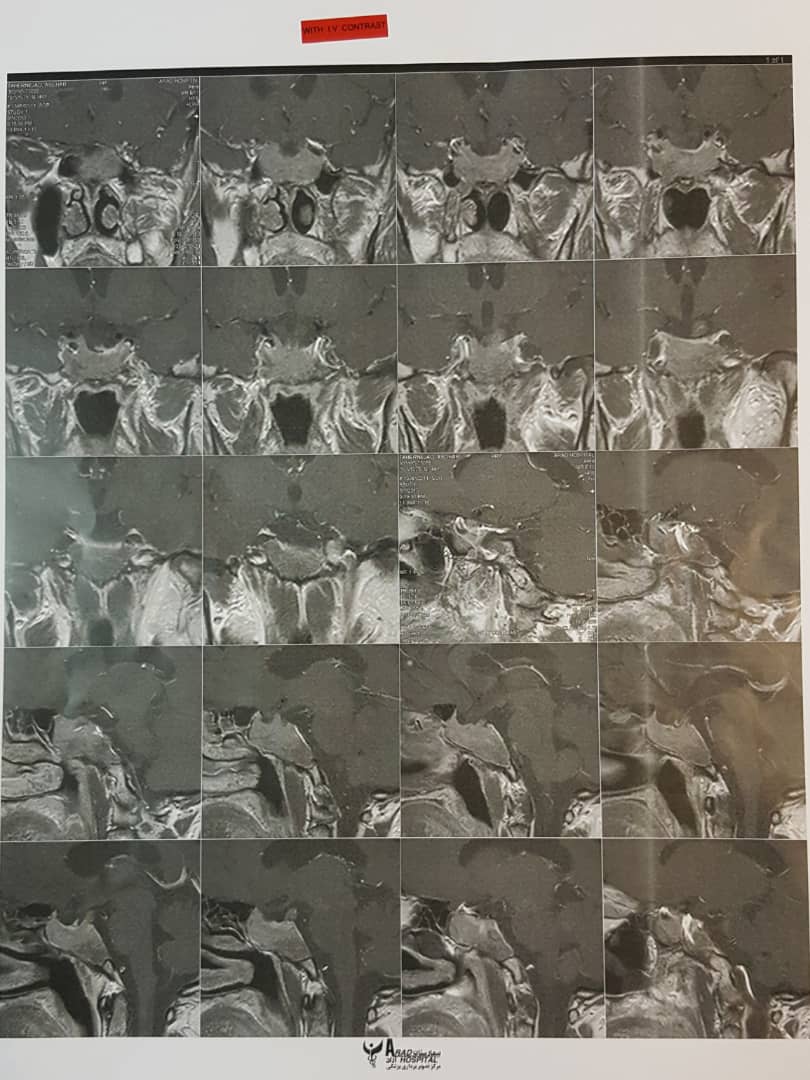 31
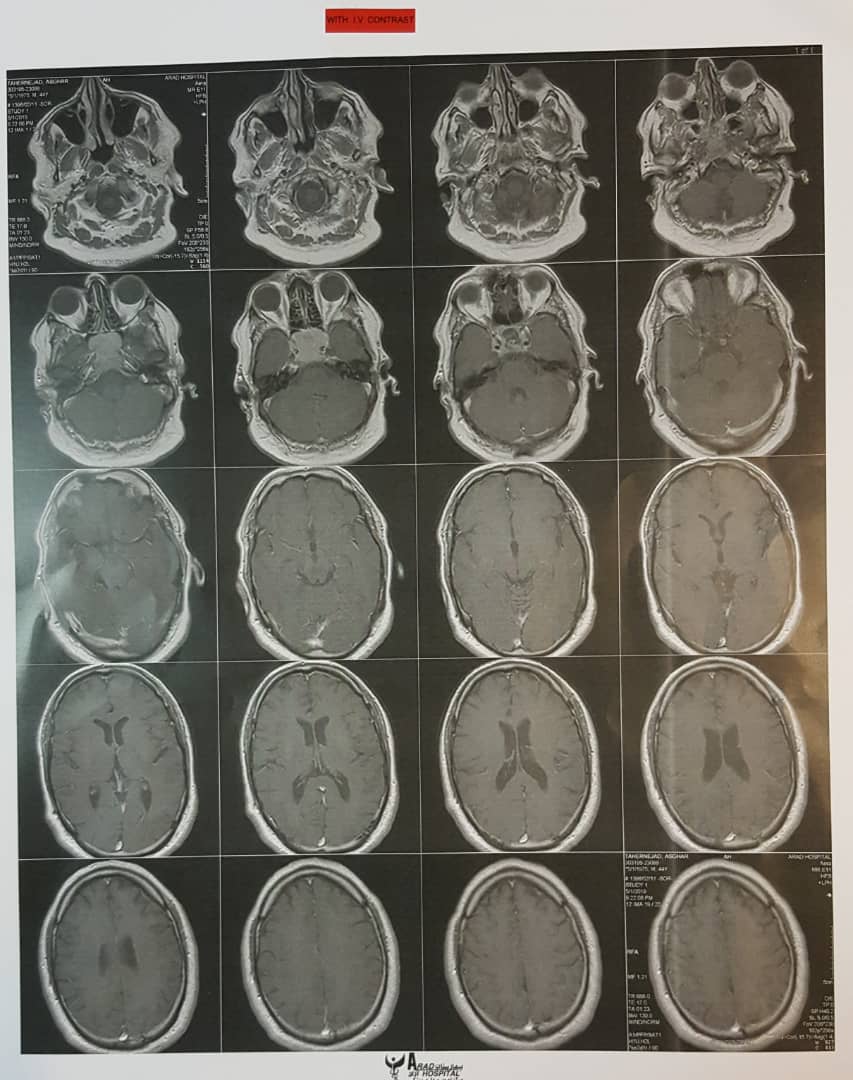 32
CT  Report
Sella is enlarged deep with ballooning associated with destruction of sellar ? Dorsum sella as well as clivus on its anterior aspect with heterogeneously enhancing 3.5*3 cm soft tissue sellar mass protruding into the sphenoid sinuses and occupying the sinuses. No calcification. Neoplasm process originating the sphenoid sinuses and lymphoma are in consideration. Pituitary adenoma confined the Pituitary fossa also with additional process could not be excluded. No brain lesion evident. Chondroma of clivus with sinuses extension maybe in  consideration
33
MRI report
- 41*32*20 mm heterogenous high signal lesion centered in sphenoid sinus with involvement of sphenoid bone and extension of bilateral cavernous sinus in contact with pituitary gland enhancement in post contrast images suggestive of infiltrating tumoral masses such as small cell carcinoma. 
In DWI sequences restriction in mentioned lesion in favour of tumoral infiltration noted.
Otherwise study unremarkable.
34
CC & PI
PMH & DH
FH
Review of Systems
Physical Examination
Work-Up
35
Past Medical History: 
Negative 

No history of Surgery

No hx of DM, HLP, IHD, thyroid disorders 

No hx of smoking 

No hx of alcohol drinking

Drug & Social History:
Tab Cabergoline  2 mg / week 

Amp. Testostrone  250 mg      one injection
Tab. Prednisolone 5 mg /day for 2 w
Tab  acetaminophen (no regular dose)

Tab Iboprufen 400 mg (no regular dose)
CC & PI
PMH & DH
FH
Review of Systems
Physical Examination
Work-Up
36
Review of Systems:
Constitutional symptoms: Negative 
Eyes, Ears, nose, mouth, throat: bilateral blurred vision after treatment.  Negative (Difficulty with hearing, sinus problems, runny nose, post-nasal drip, ringing in ears, mouth sores, loose teeth, ear pain, nosebleeds, sore throat, facial pain or numbness). 
Cardiovascular: Negative (Racing heart, chest pains, swelling of feet or legs, pain in legs with walking).
Respiratory: Negative (Shortness of breath, night sweats, prolonged cough, wheezing, sputum production, prior tuberculosis, coughing up blood).
Gastrointestinal: Negative (Heartburn, constipation, intolerance to certain foods, diarrhea, abdominal pain, difficulty swallowing, nausea, vomiting, blood in stools, unexplained change in bowel habits, incontinence). 
Genitourinary: Negative (Painful urination, frequent urination, urgency, bladder problems, decreased libido).
CC & PI
PMH & DH
FH
Review of Systems
Physical Examination
Work-Up
37
Review of Systems (cont’d):
Musculoskeletal → Negative (muscle soreness following prolonged sitting or walking. Joint pain, joint deformities, back pain). 
Integumentary: Negative (Itching, new skin lesion, change in existing skin lesion, hair loss or increase, breast changes).
Neurological: Headache. Negative (Double vision, weakness, change in sensation, problems with walking or balance, dizziness, tremor, loss of consciousness, uncontrolled motions, episodes of visual loss). 
Psychiatric: Negative (Insomnia, irritability, depression, anxiety, recurrent bad thoughts, mood swings, hallucinations, compulsions).
Endocrine:Negative (Intolerance to heat or cold, frequent hunger/urination/thirst).
Hematologic/Lymphatic: Negative (Easy bleeding, easy bruising, anemia, leukemia, unexplained swollen areas).
Allergic/Immunologic: Negative (Seasonal allergies, hay fever symptoms, itching, frequent infections).
CC & PI
PMH & DH
FH
Review of Systems
Physical Examination
Work-Up
38
Physical Examination:
General Appearance: Middle-age male,  awake and alert

 Wt.=94 kg, Ht.=172 cm, BMI=31.5 kg/m2 

V/S → 
	PR: 78/min, 
	BP: 120/75 mmHg 
	RR: 15/min, 
	OT: 36.5
CC & PI
PMH & DH
FH
Review of Systems
Physical Examination
Work-Up
39
Physical Examination (Cont’d):
Head & Neck : Negative (Steriae, Moon face, Plethora, Skin tag, Acantosis Nigricans, Supraclavicular fat pad, Hypertricosis, Telangiectasia, Acne).
 
Chest: No deformity. Normal lung & heart sounds.

Abdomen: Fatty, Negative (Mass, Organomegaly, Stria, Bruit, Tenderness)

Extremities : Normal (Joints, Pulses, Muscle tone, Force)

Neurologic : Normal (Cranial nerves, DTR, Gait, Sensory exams)
CC & PI
PMH & DH
FH
Review of Systems
Physical Examination
Work-Up
40
Problem List:
A 43-year-old man
 
Progressive headache

Bilateral blurred vision 

High Serum prolactin Level

pituitary mass in MRI
41
Thanks for your attention